Christmas!
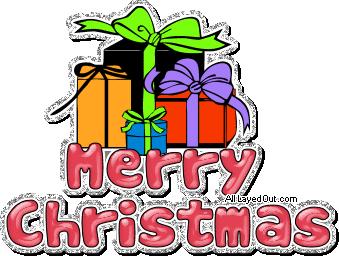 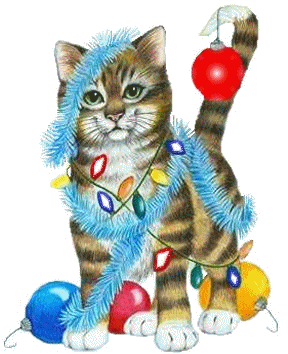 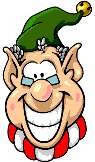 +1 point

+2 points

+3 points
1
2
2
?
1
If you see a star, congratulations! You can steal 2 points from another team!
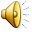 The team with the most points at the end wins!
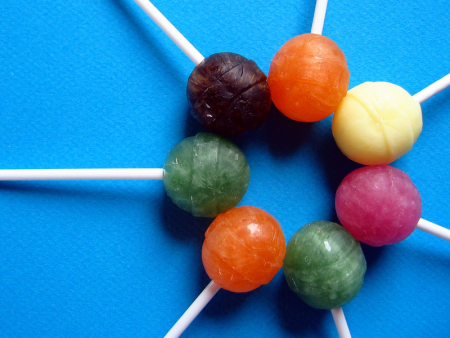 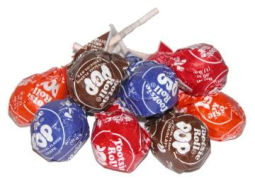 8
2
4
5
6
7
3
1
X
X
X
X
X
X
X
X
16
9
10
14
15
12
13
11
X
X
X
X
X
X
X
X
21
24
22
23
17
19
20
18
X
X
X
X
X
X
X
X
32
29
31
30
25
26
27
28
X
X
X
X
X
X
X
X
40
39
38
34
35
36
37
X
X
X
33
X
X
X
X
X
48
47
42
41
43
44
45
46
X
X
X
X
X
X
X
X
50
49
51
52
53
54
X
X
X
X
X
X
X
Pick a Number!
Team 1
Team 2
Team 3
Team 4
Team 5
Team 6
Team 7
Team 8
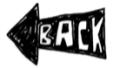 1.
What happens underneath the mistletoe?
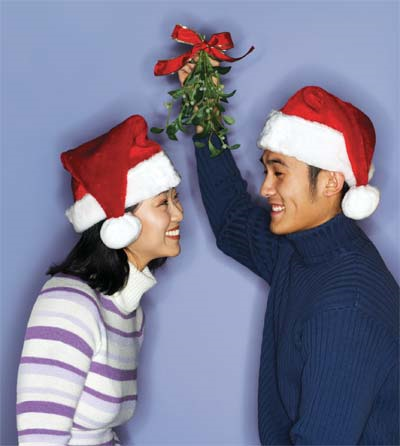 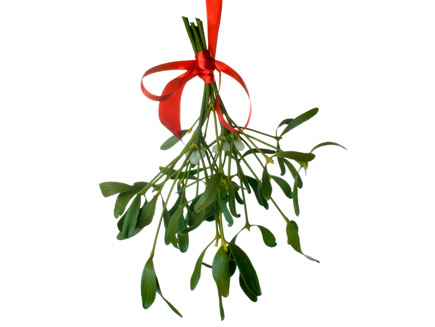 ?
1
C. People make a Christmas wish.
A. People sings songs
B. People kiss
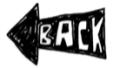 2.
Another name for Santa is...
A. Old fat man
C. Mister Christmas
B. Saint Nick
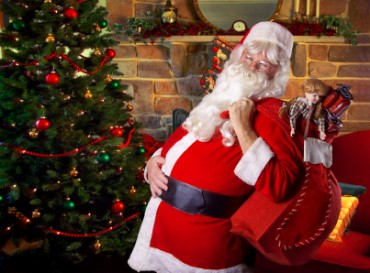 ?
2
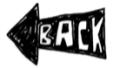 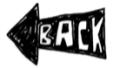 3.
In New Zealand, people celebrate by...
A. Eating a turkey
B. Having a barbecue
C. Visiting cemeteries
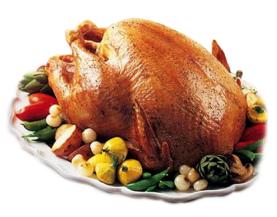 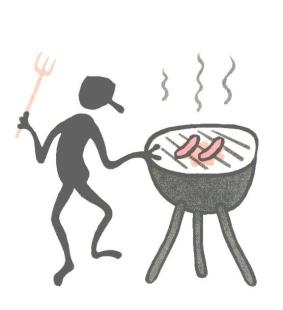 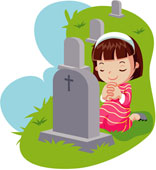 ?
1
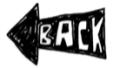 4.
43
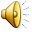 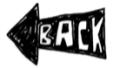 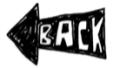 5.
What kind of an animal is Rudolph?
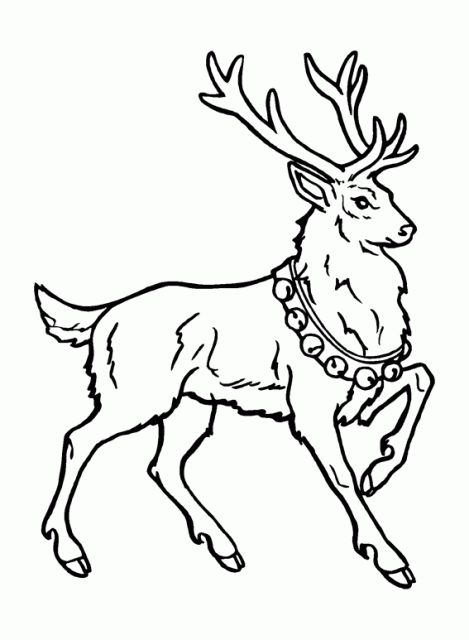 reindeer
?
2
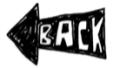 What kind of a tree are Christmas trees?
Korean: “소나무”
6.
A. Oak
B. Willow
C. Pine
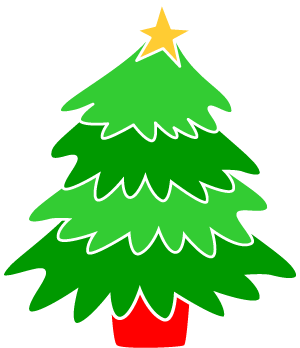 ?
2
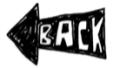 7.
Where does Santa live?
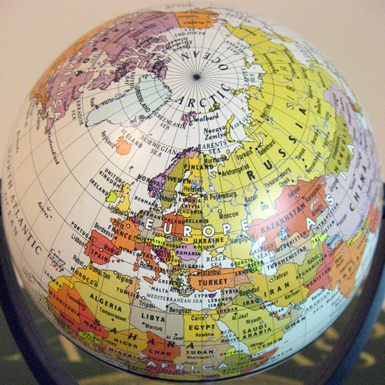 A. The South Pole
B. The North Pole
?
1
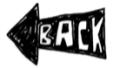 8.
What does “merry” mean?
happy
?
1
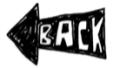 9.
How does Santa enter a house?
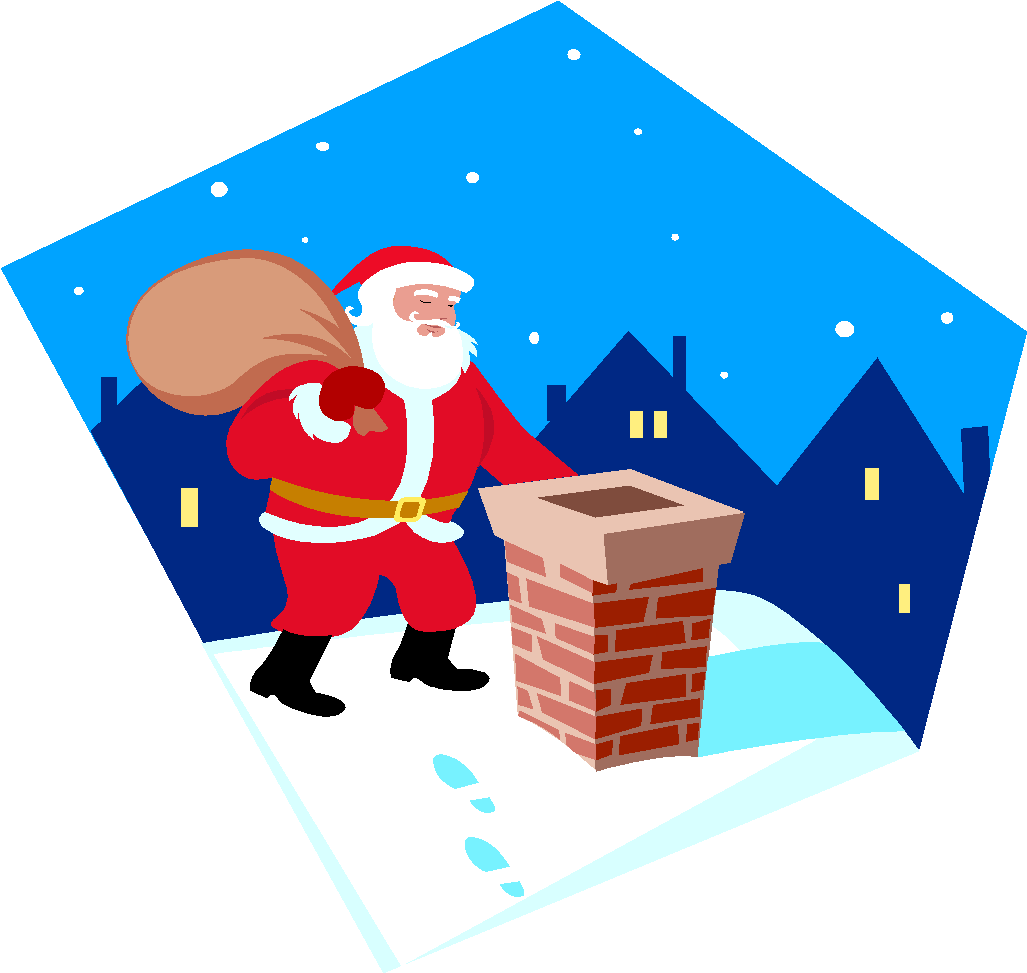 He comes down through the __________.
chimney
?
3
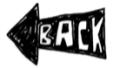 10.
43
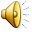 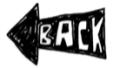 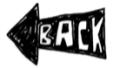 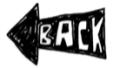 11.
Hint:
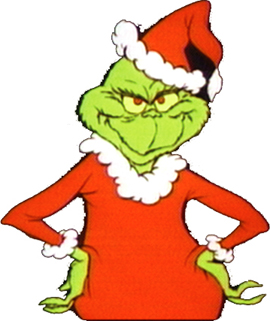 G
R
N
I
C
H
?
2
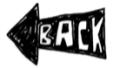 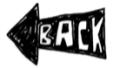 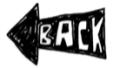 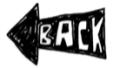 12.
What is a “white Christmas”?
When there is _______ on Christmas day.
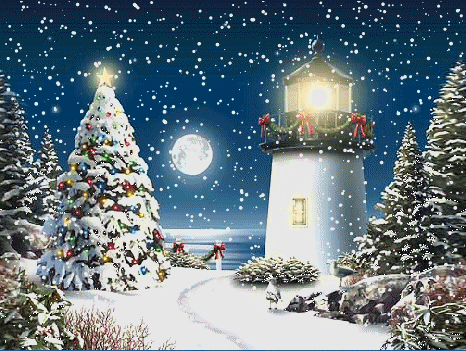 snow
?
1
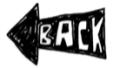 13.
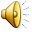 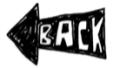 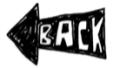 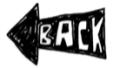 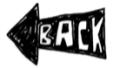 14.
What is one piece of snow called?
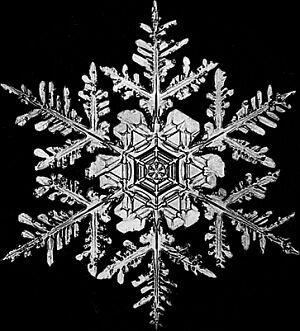 ?
3
snowflake
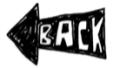 15
Some people put a star on top of their Christmas tree. Other people put _______
A. a bird
B. a santa
C. an angel
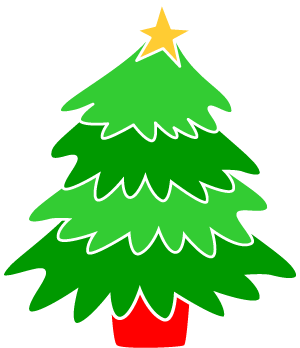 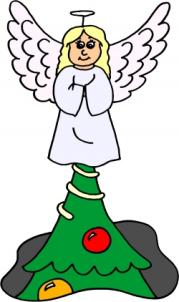 ?
2
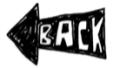 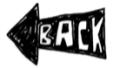 16.
Which is NOT a picture from Christmas?
A.
B.
C.
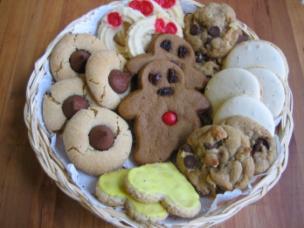 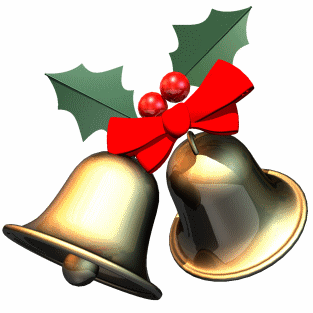 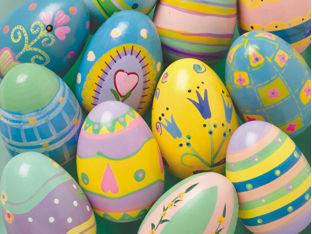 ?
1
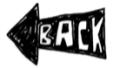 17.
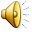 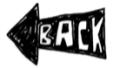 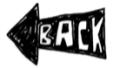 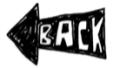 18
How many reindeer does Santa have?
A. 7
B. 9
C. 11
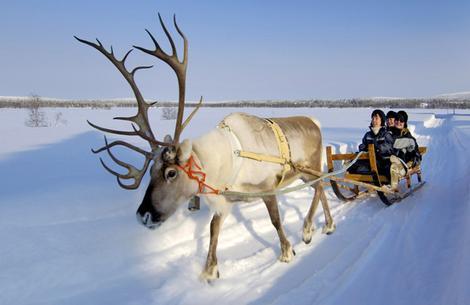 ?
1
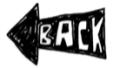 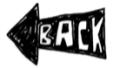 19.
What is December 24th called?
Christmas Eve
?
1
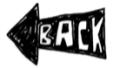 20.
What does Santa ride on?
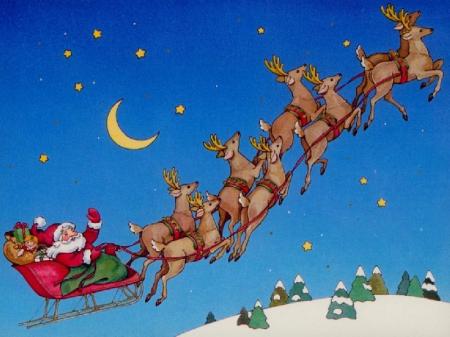 sleigh
?
3
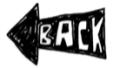 21.
If you are bad, Santa will put ___________ in your stocking.
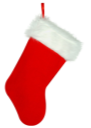 A. coal
B. a dead
   animal
C. a   
   textbook
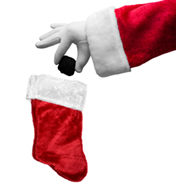 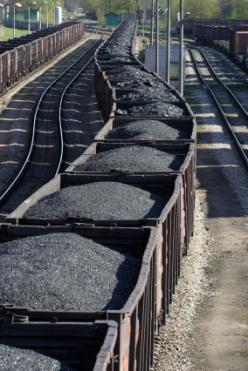 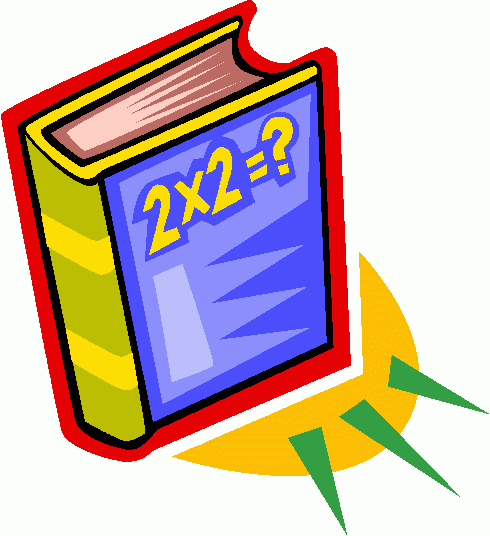 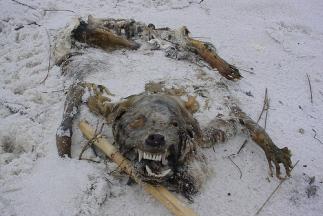 ?
1
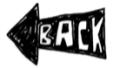 22.
What color is Rudolph’s nose?
red
?
1
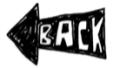 23.
When were electric Christmas lights first used?
A. 1895
B. 1906
C. 1923
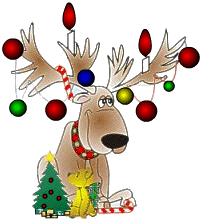 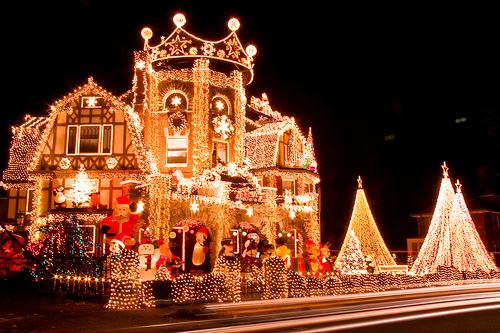 ?
1
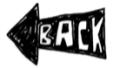 24
How many times does Santa check his list?
A. once
B. twice
C. three   
    times
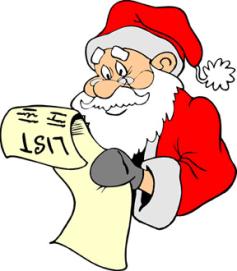 ?
1
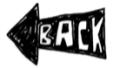 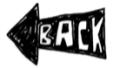 25.
Which is Christmas candy?
A. Candy canes
B. Jelly beans
C. Candy corn
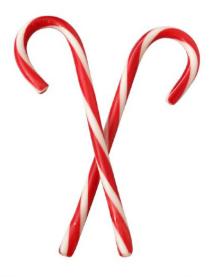 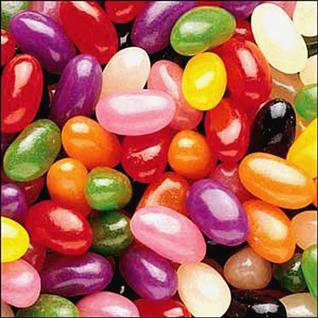 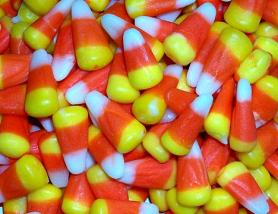 ?
1
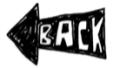 26.
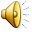 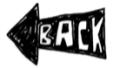 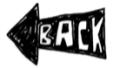 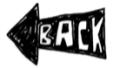 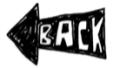 27
A ______ is a popular Christmas decoration.
A. leaf circle
B. 
wreath
C. green  ring
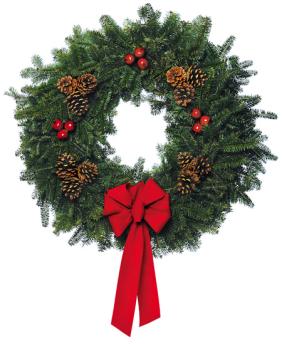 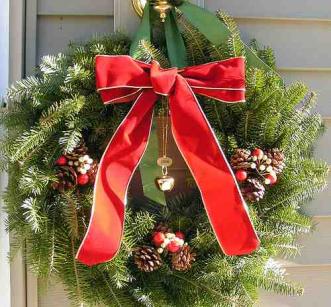 ?
2
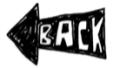 28.
What are these?
?
A. hooks and balls
B. 
jingles
C. ornaments
1
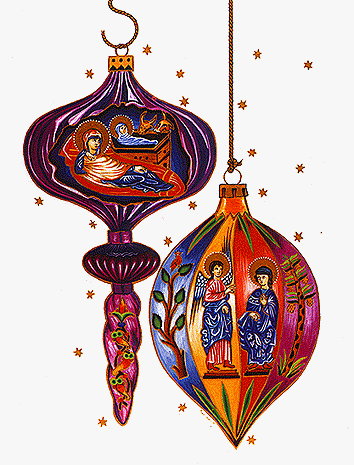 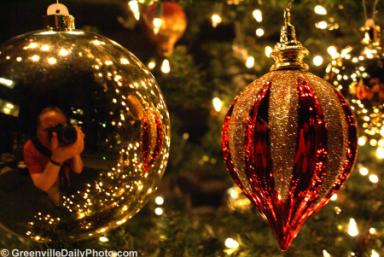 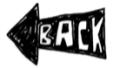 29
Hint: 
Santa’s “door”
?
2
C
H
M
I
N
E
Y
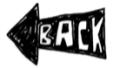 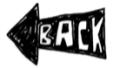 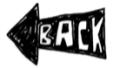 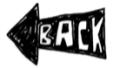 30
Why do Christians celebrate Christmas?
It was the day Jesus was born.
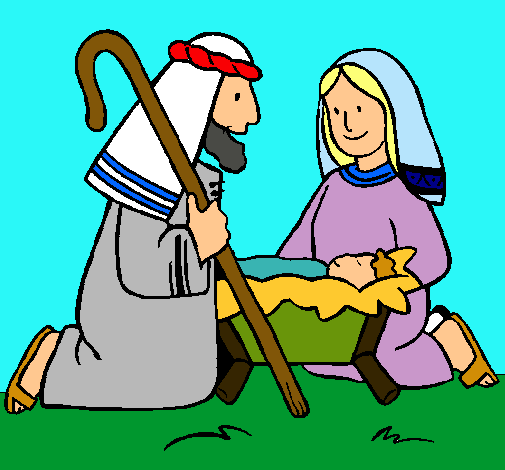 ?
2
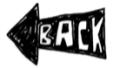 31
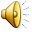 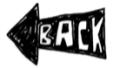 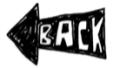 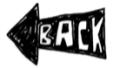 32.
When do children usually open their presents?
A. In the morning
B. In the afternoon
C. In the evening
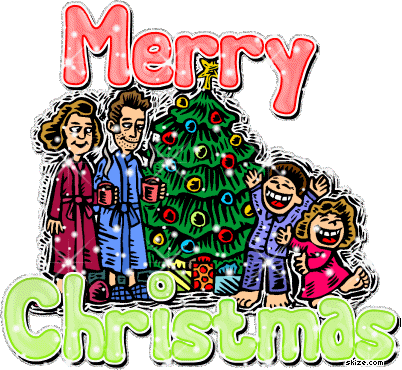 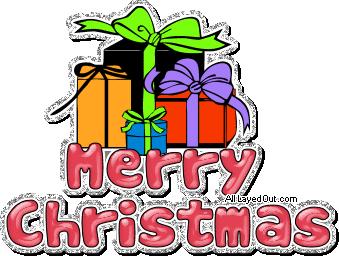 ?
1
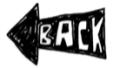 33
Who is the woman?
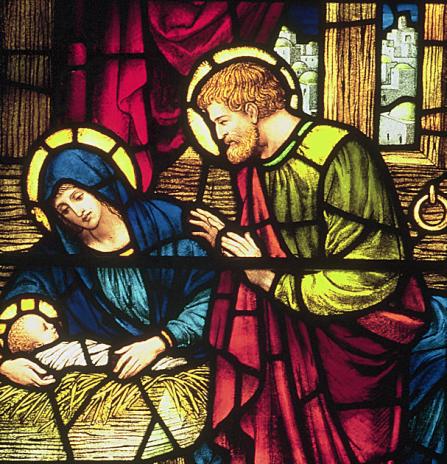 ?
1
Mary/ Jesus’ mother
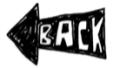 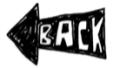 34
Who are these three men?
A. Three wise men
B. Three
rich men
C. Three musketeers
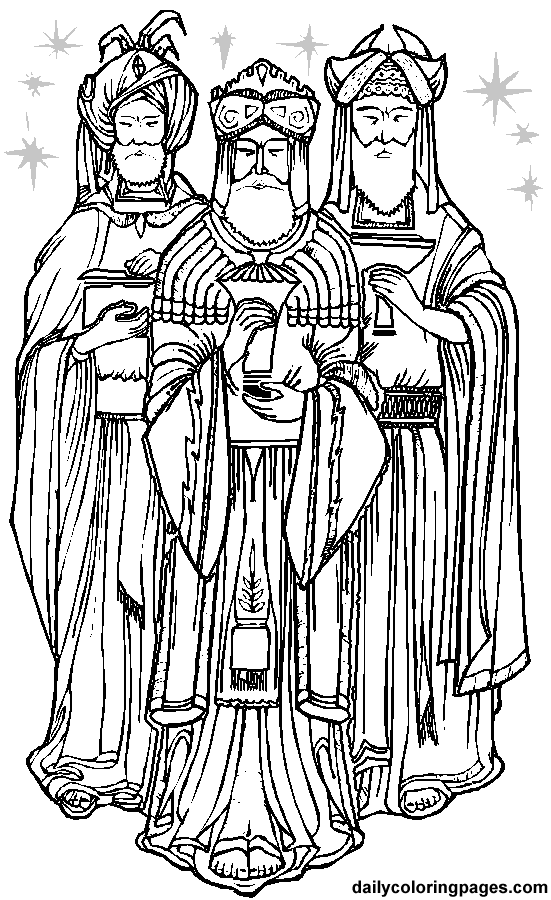 ?
1
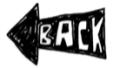 35.
Which is NOT true about Santa Claus?
A. He delivers presents on Christmas Eve.
B. He rides a flying sleigh.
C. He gives presents to bad children.
?
1
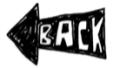 36
Hint: 
Santa’s ____ is big and white
B
E
A
R
D
?
1
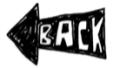 37.
Santa Claus is famous for saying “___ ___ ___, Merry Christmas!”
Ho, Ho, Ho
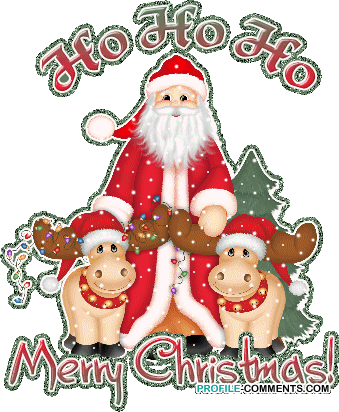 ?
2
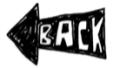 38
Which is a famous Christmas ballet?
A. The Nutcracker
B. Frosty the Snowman
C. Rudolph’s surprise
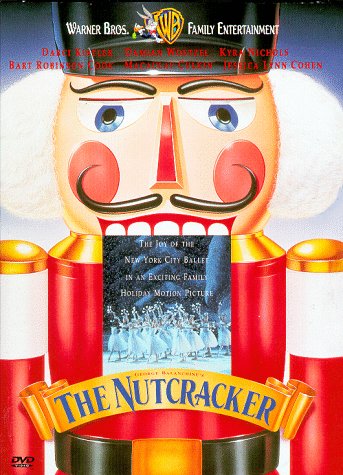 ?
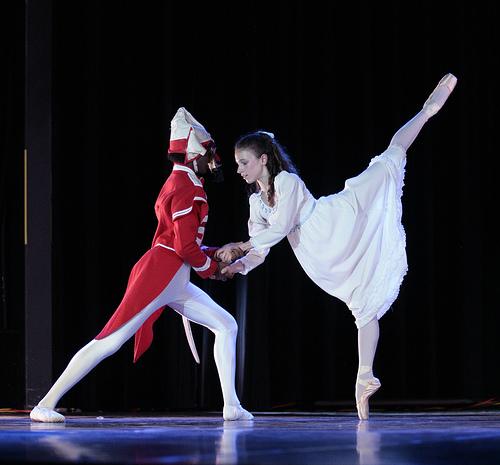 1
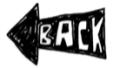 39.
In the famous story, “A Christmas Carol,” a greedy man is visited by ___ ghosts on Christmas Eve.
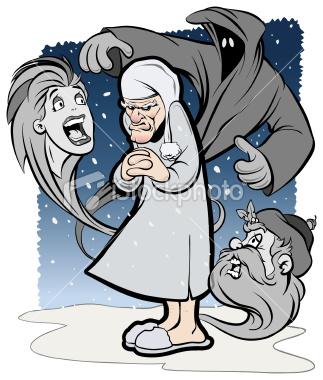 ?
A. two
B. three
C. four
2
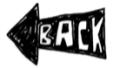 40
How do you say “Merry Christmas” in Spanish?
A. Joyeux Noel
B. Feliz
Navidad
C.  Milad Majid
?
1
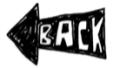 39
41
Which is a popular drink people only have around Christmas?
A. Vanilla milk
B. Butter milk
C.  Egg nog
It’s made from eggs, sugar, cream, and cinnamon.
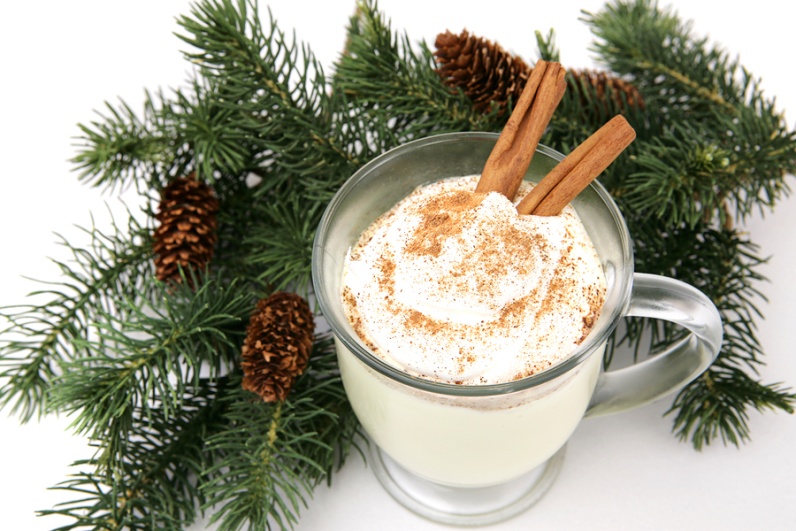 ?
2
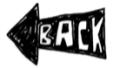 42.
What color is The Grinch?
Green
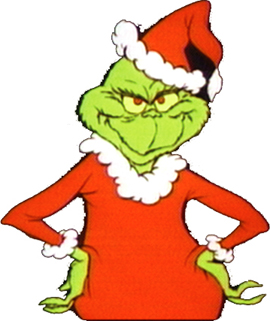 ?
1
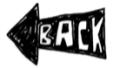 43
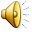 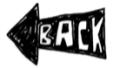 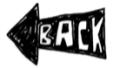 44.
Who helps Santa to make toys?
elves
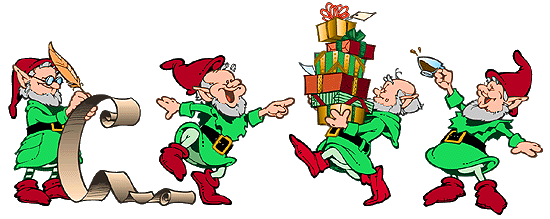 ?
3
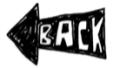 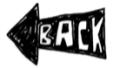 45
Which is NOT a famous Christmas song?
A. Santa Claus is Coming to Town
B. Frosty the Snowman
C. I love Santa
?
2
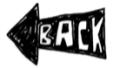 46.
What are Christmas songs called?
A. jingles
B. melodies
C. carols
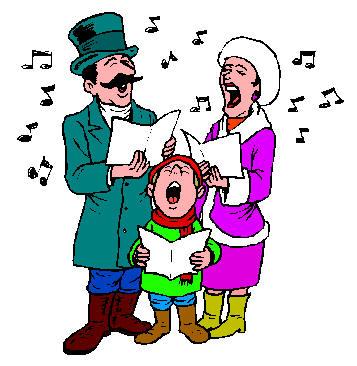 ?
2
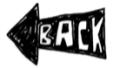 47.
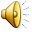 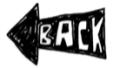 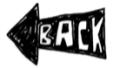 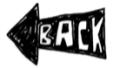 39
48
Hint: 
Santa gives this to bad children
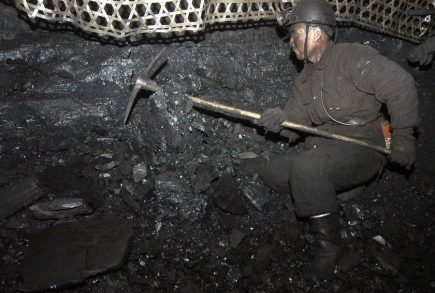 C
O
A
L
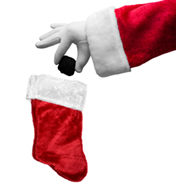 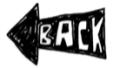 49
What snack do children in the USA leave out for Santa?
B. Milk and cookies
C. Coca-cola and potato chips
A. Juice and fruit
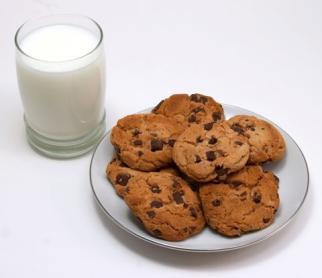 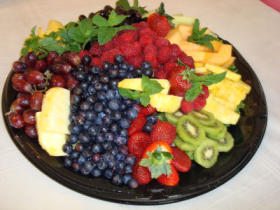 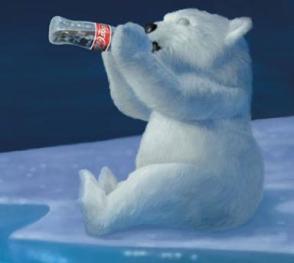 ?
2
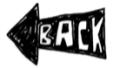 50.
Children hang _____ in front of the fireplace.
A. stockings
B. hats
C. shoes
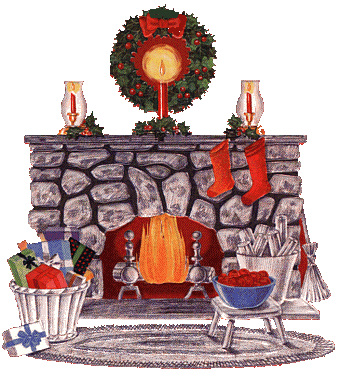 ?
1
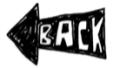 51.
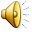 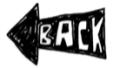 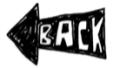 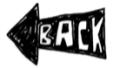 52
What meat do many Americans eat on Christmas?
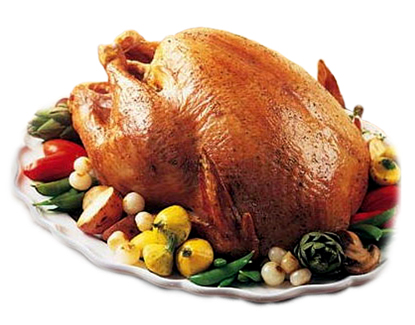 ?
1
turkey
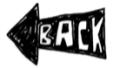 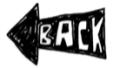 Children write ________ to Santa, asking for presents.
letters
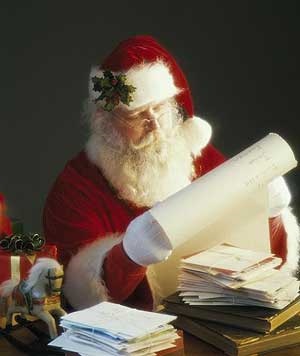 ?
1
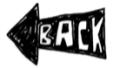 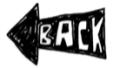 54
What do candy canes usually taste like?
A. strawberry
B. 
cherry
C. peppermint
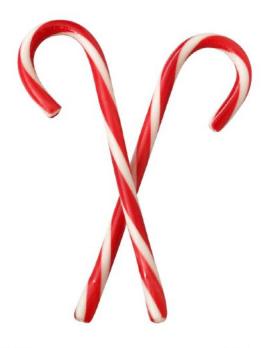 ?
2
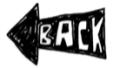 55.
?
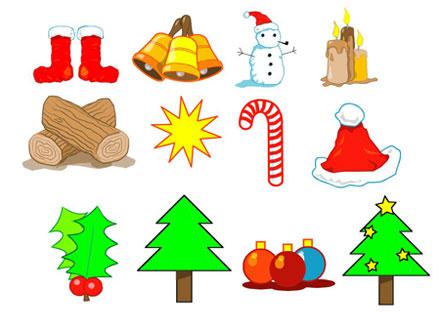 -2
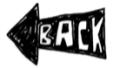 2
1
?
?
2
1
3
Steal 2
?
?
2
3
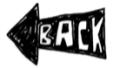 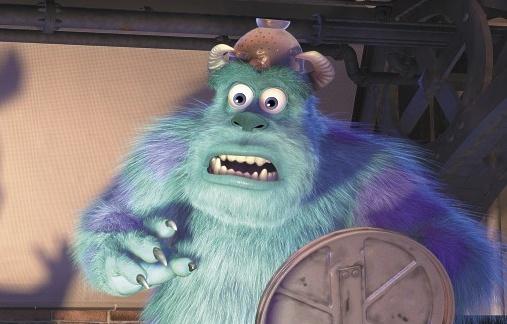 Question
Answer
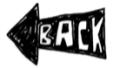 How to Use the Hangman Slide
First delete all boxes in the desired slide, but don’t delete the slide itself.
Then copy everything from the hangman slide to that one by left clicking and selecting all the items then pressing Ctrl + C.
Go to the slide you want to add it to add press Ctrl + V.
Now just copy the letter and the little box below it at the same time as many times as you need to spell whatever word you want.
Just change the letter to the one you need.
To reveal the letter just click on the little box below it.
To add a part to the hangman for a wrong letter just click on the base of the hangman pole.
Keep going till the head appears or they spell the word.
There should also be sound effects for right and wrong answers.
Monster Created by Brian Castledine
Copy Monster on previous slide to desired number of slides.
I find it helps to remove question and answer box on slides with a monster.
Put questions in big squares and answers in the little ones.
Divide class into desired number of teams.
Each team takes turns picking questions from question board.
If a team answers a question correctly they get one point.
If a team finds a monster they get to steal two points from another team.
Click on the house button to go to the score card and the house button again to go to the question board again.
Click on a grey circle to add a point and click on a yellow circle to remove that point.
The team with the most points when all the questions are answered or you run out of time is the winner.